Ceramics and Glass
https://www.youtube.com/watch?v=tPd1GIwjRFM
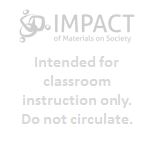 Ceramic/Glass
Describe a Ceramic?




Describe a Glass?
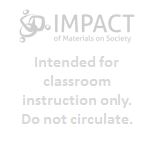 Ceramic
Inorganic, nonmetallic solid
Metal, nonmetal or metalloid atoms primarily held in ionic and covalent bonds
Brittle, high melting point, poor conductor, stiff, chemically resistant, waterproof
Crystallinity varies from crystalline to semicrystalline to amorphous
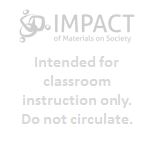 Glass
Inorganic, nonmetallic solid
Metal, nonmetal or metalloid atoms primarily held in ionic and covalent bonds
Brittle, high melting point, poor conductor, chemically resistant, waterproof
Crystallinity:  Does not exist i.e. its amorphous also considered a frozen liquid
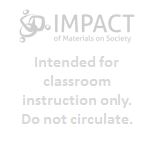 Structure
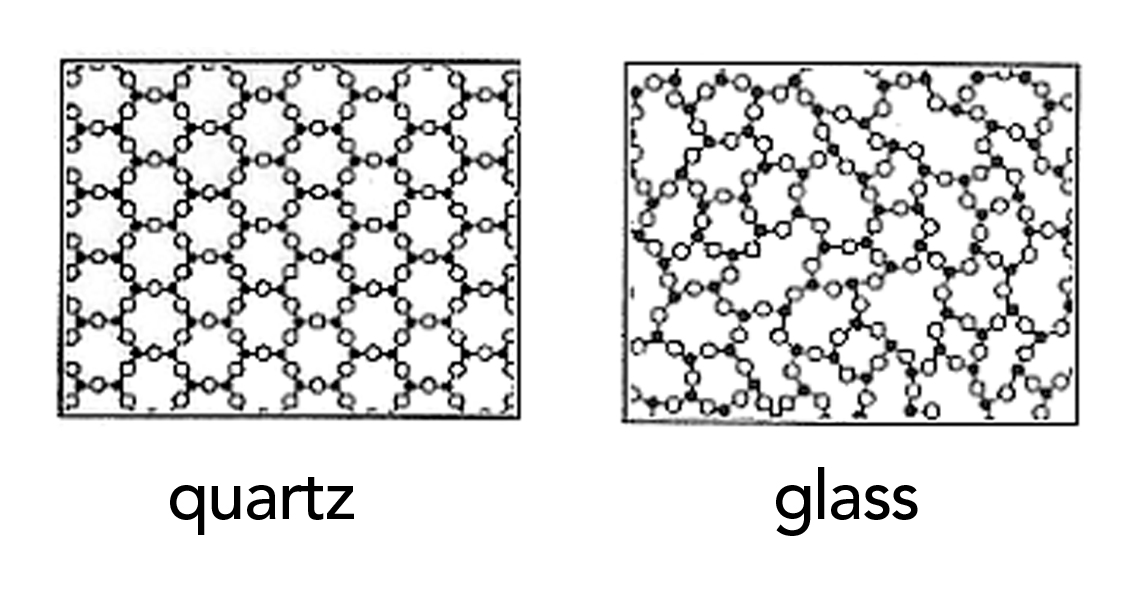 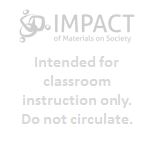 Crystalline 				Amorphous
http://www.cmog.org/article/what-is-glass
Ceramics
Ceramic comes from Keramos (Greek for pottery)
Early forms of ceramics were formed by the heat treatment of Clay
E.g. Kaolinite clay after firing above 1000°C forms Porcelain a ceramic
Other forms include 
Earthenware
Stoneware
Bone China
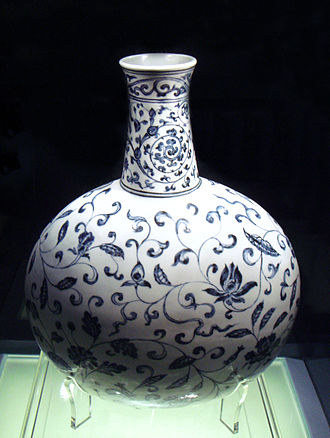 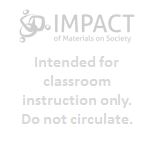 A Ming Dynasty porcelain vase dated to 1403–1424
https://upload.wikimedia.org/wikipedia/commons/thumb/4/4f/Blue_and_white_vase_Jingdezhen_Ming_Yongle_1403_1424.jpg/330px-Blue_and_white_vase_Jingdezhen_Ming_Yongle_1403_1424.jpg
Clay structure
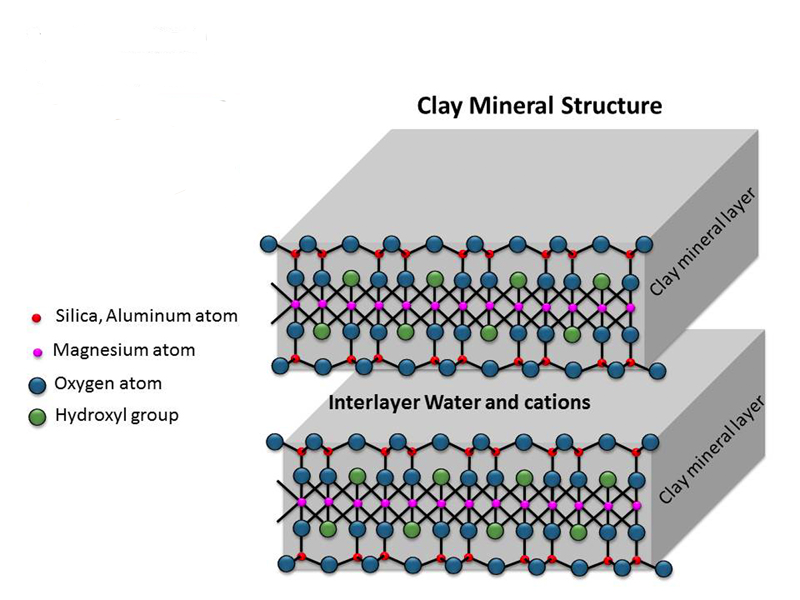 Properties:
With water layers can slide past each other 
 plasticity

Upon drying the clay it will harden but no chemical reaction is induced  sundried bricks

Upon firing (>1000°C) can induce chemical bonding of the layers
 (formation of Si-O-Si bonds)  Ceramics
Aluminum or Magnesium)
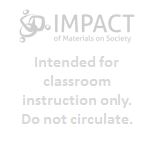 Ceramics
Another type of ceramic is called a Technical Ceramic
Oxides 
Quartz (SiO2), Alumina (Al2O3), Ceria (CeO2), Zirconia (ZrO2)
Nonoxides
Carbide (e.g. SiC), Nitride (e.g. Si2N4), Silicide (e.g. TiSi2), Boride (Nd2Fe14B)
Functional Ceramics
Electroactive, multiferroic, piezoelectric ceramics 
Materials that can convert energy from one form to another or respond in unusual ways to external stimulai (subject of the video)
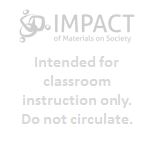 Glass
https://anjouclothing.files.wordpress.com/2013/01/7.jpg?w=640
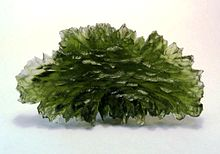 Lets focus on one subset of ceramics ie traditional Glass (leave metallic Glass for later)

Glass is an Amorphous solid 

Forms:
	Oxides, Borides, Polymers even Metals

Most common glasses are based on SiO2
Moldavite, a natural glass formed by meteor impact, from Besednice, Bohemia
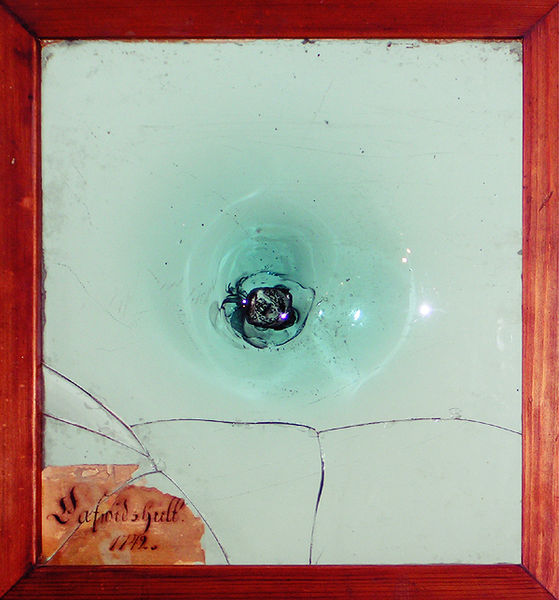 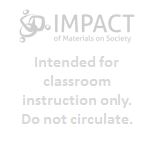 https://s-media-cache-ak0.pinimg.com/236x/cb/e8/6f/cbe86f708b15d1a2c549503c2ba6f5ee.jpg
Oldest mouth-blown window-glass in Sweden (Kosta Glasbruk, 1742)
This course contains copyright materials that are used solely for instructional purposes within this course. Copying, printing or distribution for other purposes is prohibited.
SiO2
Glass is amorphous ie structure is random in long range
It is inherently unstable so it will crystallize with time (called vitrification)
Melts at 1713°C very high
Given a fire gets no more than 1000°C how did we ever get to develop it?
Si
Si
O
O
Si
O
O
Si
Si
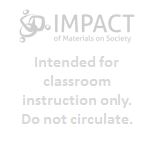 Earliest Forms
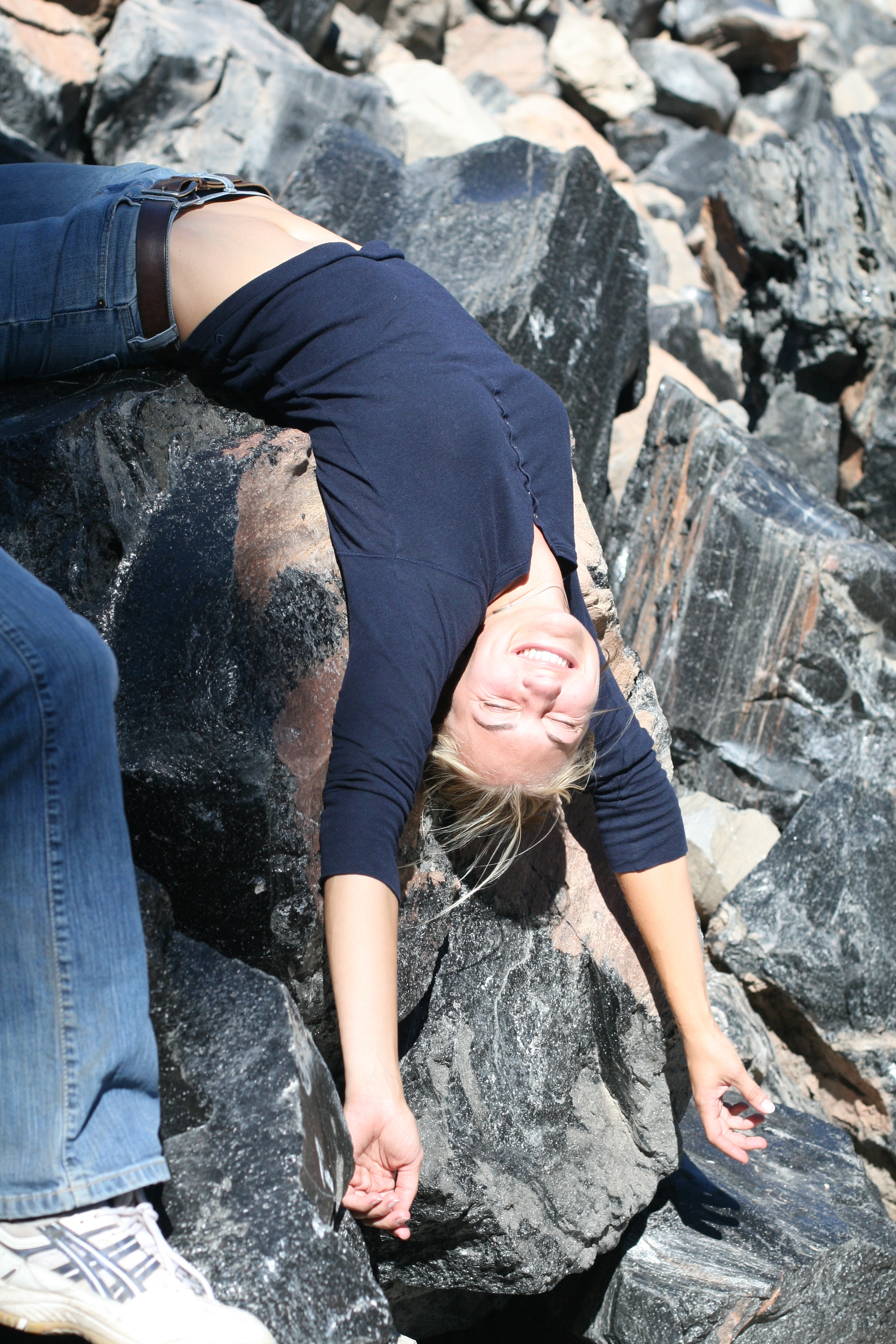 Obsidian
Volcanic Glass
Didn’t need a fire
Used extensively for spearpoints
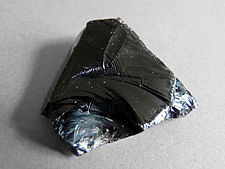 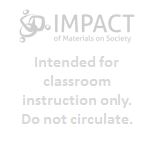 https://upload.wikimedia.org/wikipedia/commons/thumb/1/17/Lipari-Obsidienne_(5).jpg/225px-Lipari-Obsidienne_(5).jpg
What about lightning made Glass?
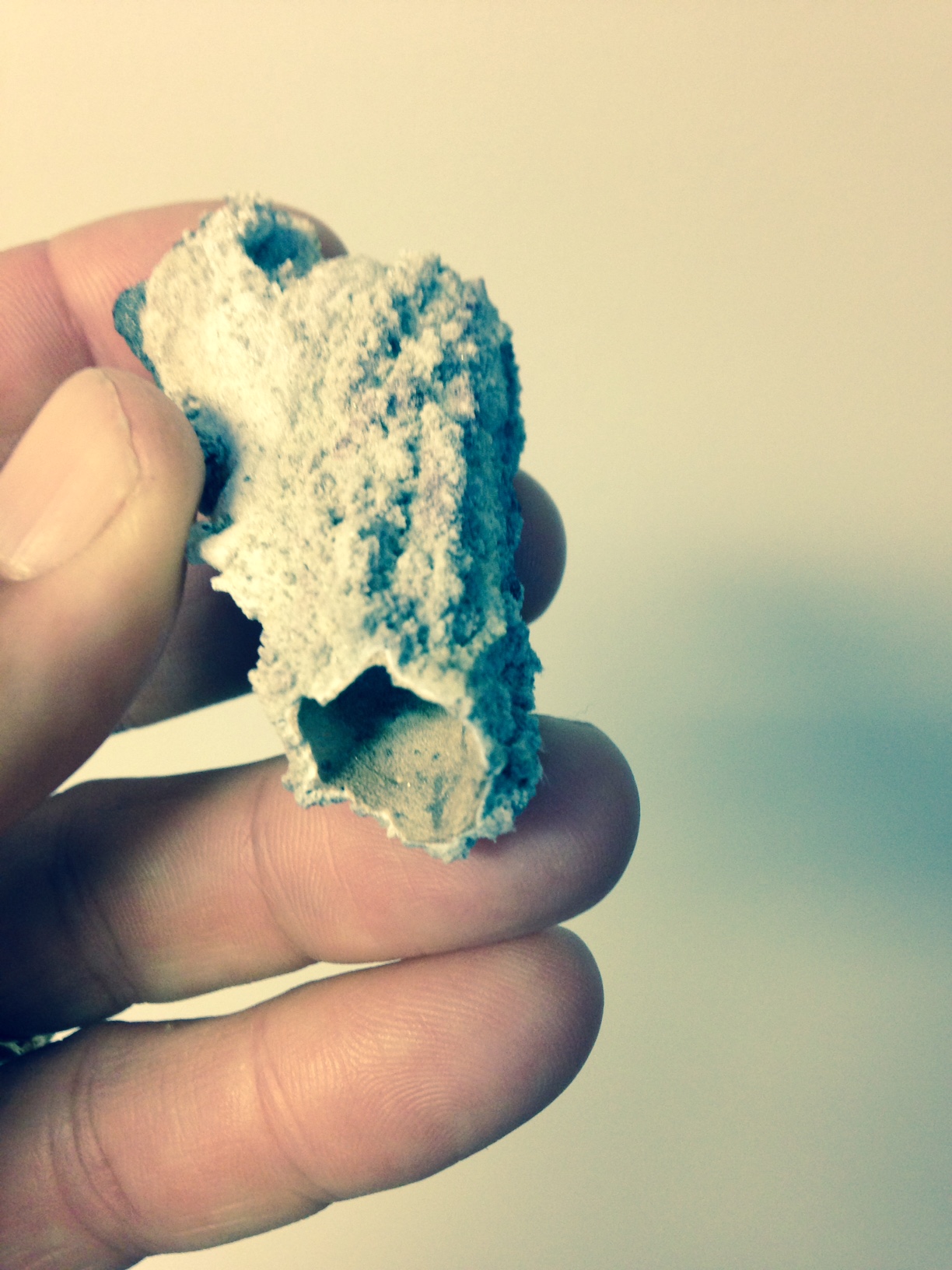 Fulgurites look like this




This is Hollywood’s version
Sweet Home Alabama
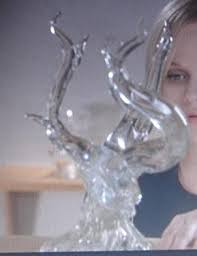 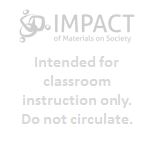 http://slckismet.blogspot.com/2013/03/who-could-have-predicted-that-sweet.html
History Egypt
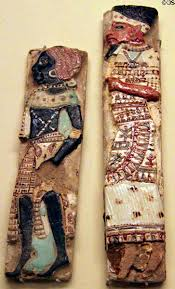 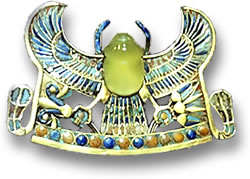 King Tutankhamun’s Glass Scarab
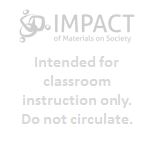 Ancient Egyptian faience & glass palace inlays showing Nubian & Philistine slaves (1182-1151 BCE) from Thebes at Museum of Fine Arts. Boston, MA.
Desert Glass was 26M years old so most likely came from a meteorite
http://www.gemselect.com/other-info/king-tuts-tomb-of-treasures.php
http://travelphotobase.com/v/USMAB/MAAF2141.HTM
What made glass making possible?
The Faience was made by using Nile sediment 
This contained Natron (NaCO3)
Sodium is a network modifier
Melts at 850°C and reacts with SiO2
Lower the melting point of glass significantly
Sodium Silicate glass dissolves in water
Add Lime (CaO) to strengthen the network
Thus the invention of Soda lime glass (still used today)
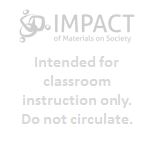 Brief History
Around 3000BC faience glazes were used
As fires got hotter one gets more complete reaction
Around 1600BC glass workers started making core wound vessels
By 1500BC glass was in western Asia, Crete, Egypt  and Greece
900-600BC new methods in Greece
Slump Glass and Thousand Flower method
By 100BC glass blowing is developed in Syria /Palestine area
Made glass inexpensive
Roman Conquest took technology back to Rome
Roman Glass
Romans loved Glass
Made clear colorless glass in Alexandria ~100AD through addition of MnO2 
Drinking vessels 
One of the first times you could see what you were drinking
Contributed to appreciation of wine
Made first windows
Made first mirrors
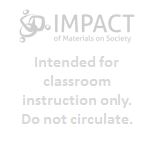 History Phoenicia and Rome
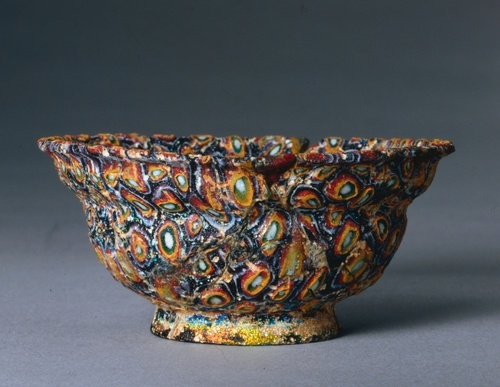 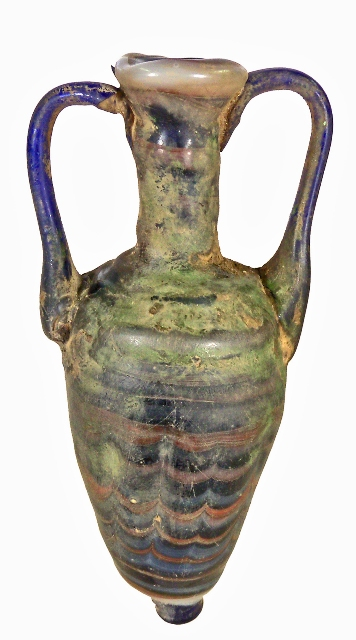 1-100AD Milefiori Roman thousand flower bowl
400-200BC Phoenician Core wound Vessel
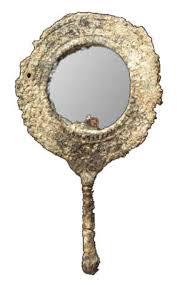 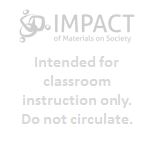 Roman Mirror
http://mjgrafx.8m.com/Welcome%20to%20Ruby's%20World/RUBYSVILLE/Stories/The%20History%20of%20Mirrors.htm
http://sadigh.weebly.com/featured-artifacts/category/amphoriskos
http://ancientpeoples.tumblr.com/post/61430046465/millefiori-bowl-1-100-ad-roman-glass-source
European history
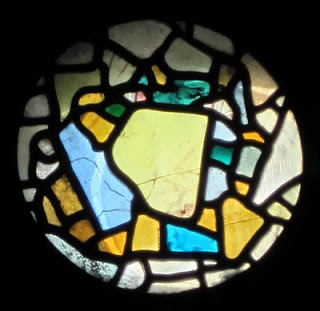 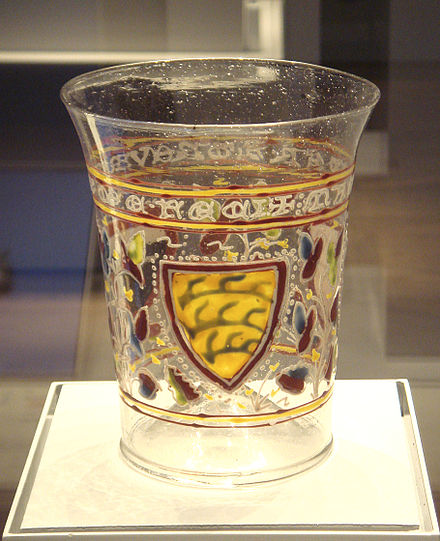 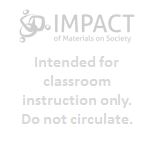 Oldest Stain glass 670AD England
Impact on churches was significant
Early Murano (Italy) Glass 1330
Ultra pure silica pebbles
http://northeasthistorytour.blogspot.com/2011/03/oldest-stained-glass-window-in-world.html
http://en.wikipedia.org/wiki/Venetian_glass
History Continued
1500’s and 1600’s development of telescopes and microscopes
Revolutionized science and medicine
Galileo and the solar system
Leeuwenhook and bacteria
Offshoot of the printing press?
1608 Jamestown first “industry”
the first export was glass to England
1959 UK Invention of Float Glass
Use molten Tin
1970’s development of Fiber optic glass
Create chlorides and distill
Repeaters every 18.5 miles, handle 24000 calls/fiber
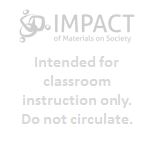 Changing the properties of Glass
Glass is brittle
But class is very strong in compression
How does one combine these observations to make glass stronger?
Rupert Drop
Corning ware
Gorilla Glass
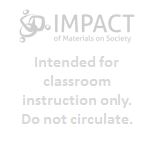 Rupert Drop
Origin as early as 1625
Prince Rupert gave them to King Charles II in 1660 who gave them to the Royal Society for study
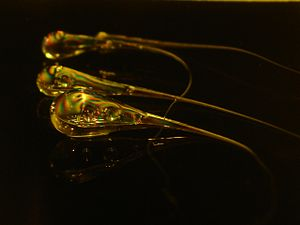 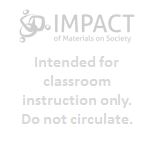 http://ceramics.org/wp-content/video/rupert_drop.jpg
http://www.youtube.com/watch?v=xe-f4gokRBs
Changing the color of glass
http://www.paradoxplace.com/Photo%20Pages/France/Chartres/Joseph_Window/Images/900/Joseph-upper-middle-Sept07-DE7142sAR900.jpg
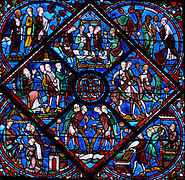 Blue  - Typically Cobalt <0.1%
Red – metallic Gold 0.001%
           - metallic Copper
Yellow – Silver Nitrate, 
			- Even Uranium
Purple – Manganese
			- Nickel
White – Tin oxide with antimony or arsenic oxides
13th-century window from Chartres showing extensive use of the ubiquitous cobalt blue
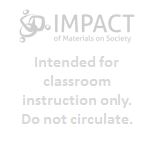 www.Wikipedia.com
Some typical additives to glass
Na2CO3 (Natron or Soda Ash) network modifier
CaO (lime) network Former
MnO2 masks the green color from iron
Antimony (turn Fe++ to Fe+++) make colorless
PbO (leaded glass) High dispersion crystal
B2O3 (pyrex) low thermal expansion
Al2O3 (aluminosilicate glass) fiberglass
ThO2 Thorium Oxide low dispersion lenses
(radioactive) no longer used
La2O3 rare earth glass for cameras and telescopes 
(not radioactive)
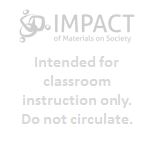 Closing thought
As Mark Miodownik observed in his book “Stuff Matters”
“Perhaps it is because we look through it rather than at it that glass has not become a part of the treasured fabric of out lives.  The very thing that we value it for has disqualified it from our affections It is inert and invisible not just optically but culturally”
However I would add that with the growth of new applications as you will observe with functional ceramics, these materials may indeed become treasured materials for what they can do rather than how they look.
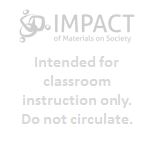 Additional Modern applications
Float Glass https://www.youtube.com/watch?v=ig4G5WbOMLc 
Gorilla Glass https://www.youtube.com/watch?v=wT8xI4PEU8c 
Fiber Optics  https://www.youtube.com/watch?v=0MwMkBET_5I
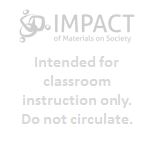